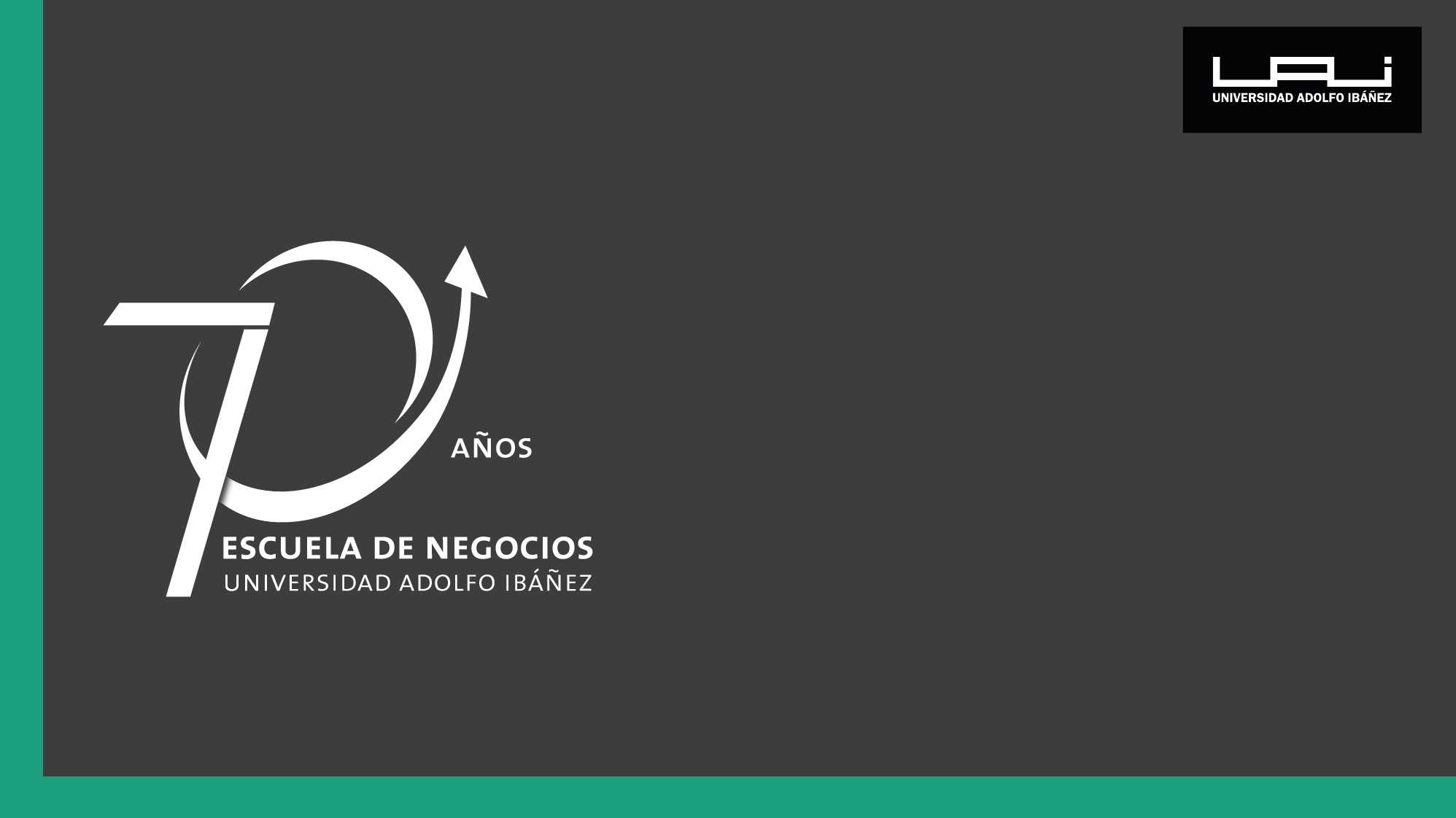 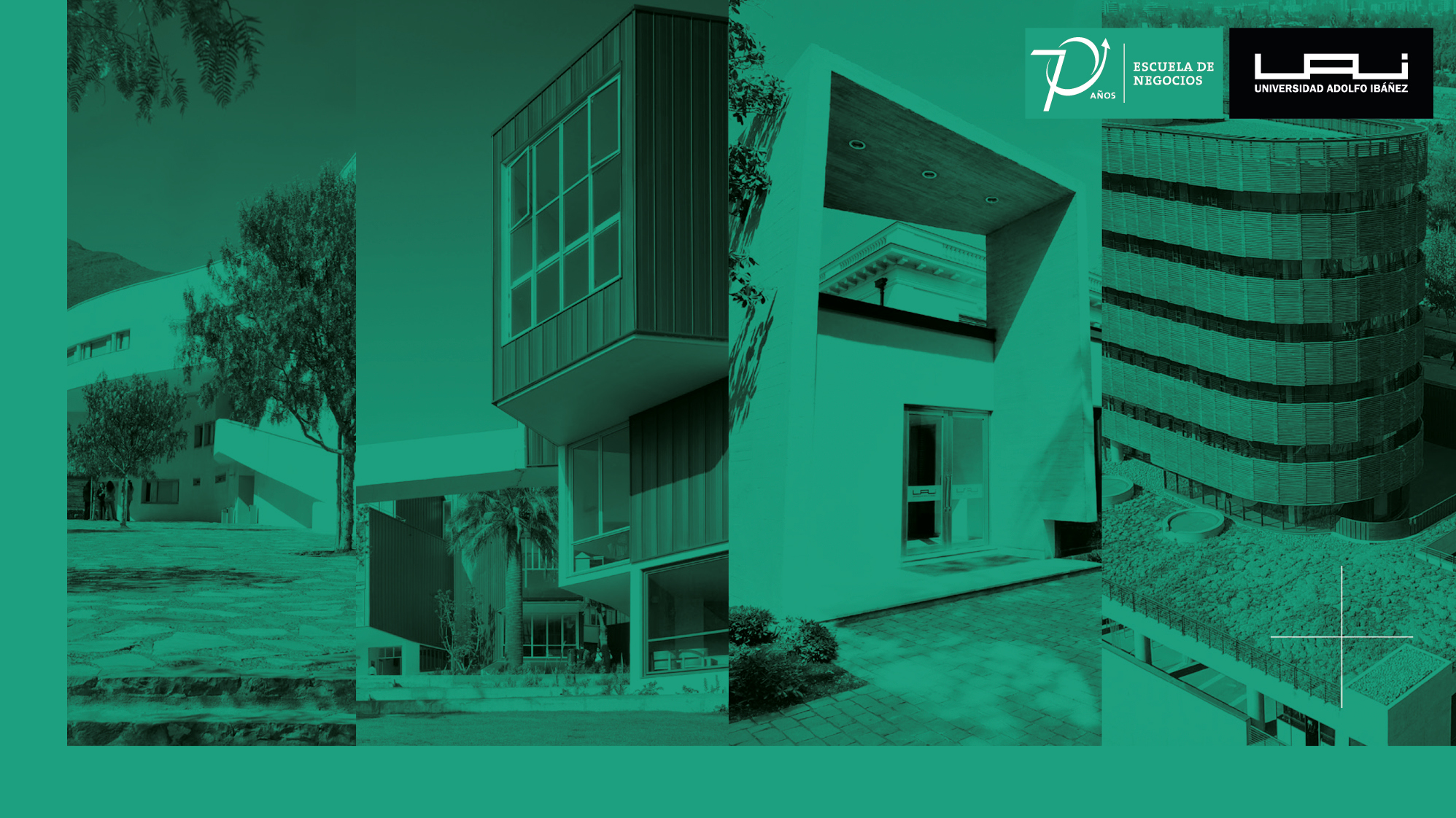 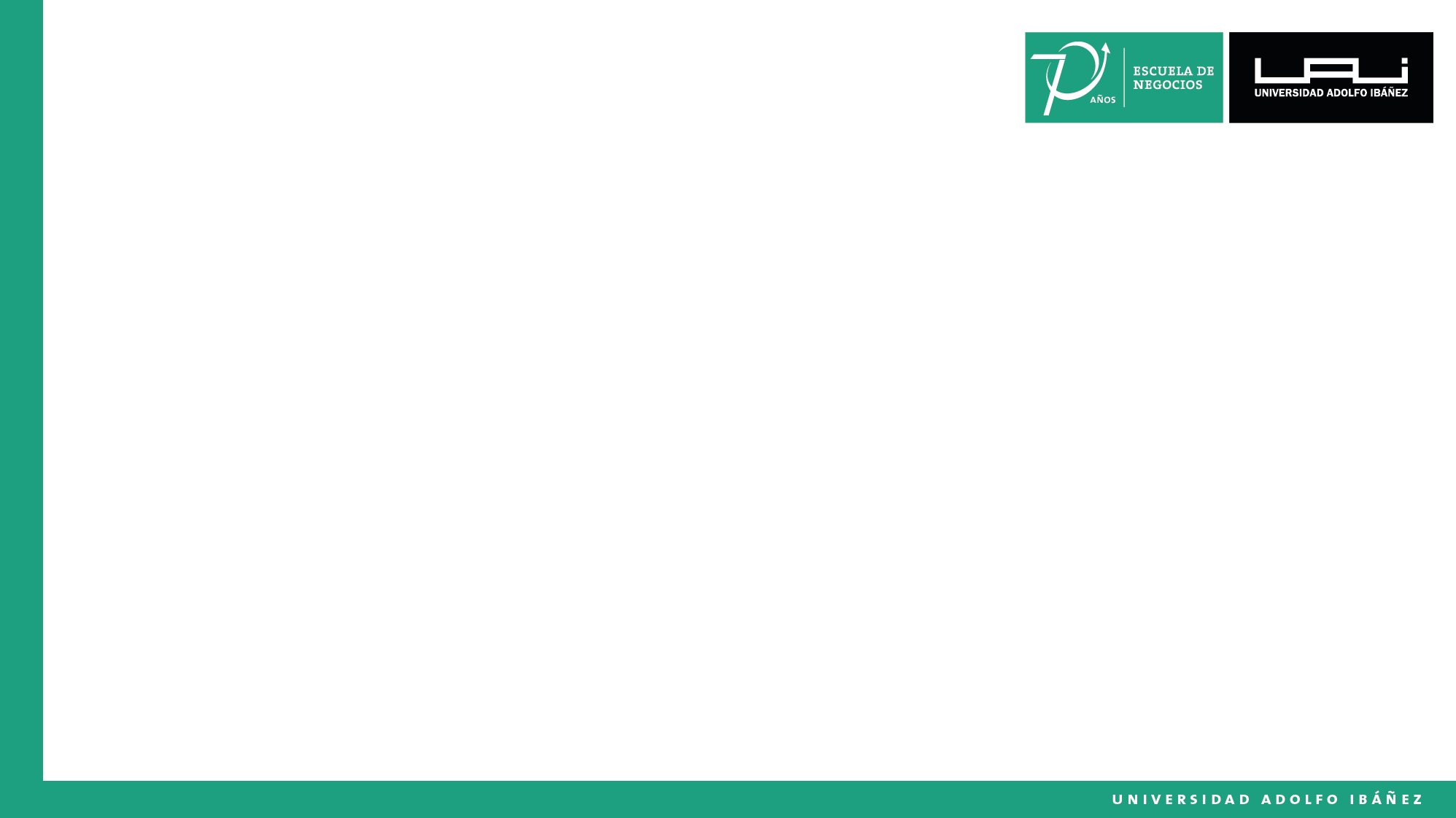 NUESTRA ESCUELA
Fundada en 1953 por Pedro Ibáñez Ojeda,  con el nombre de su padre, Adolfo Ibáñez Boggiano, figura pública, empresario y Ministro de Infraestructura de Chile en los años 20, quien estaba comprometido con la formación de líderes empresariales con orientación práctica y sentido de responsabilidad social. 
Comenzó en Viña del Mar, y en 1979, abrió un campus en Santiago. Posteriormente, en 1988, se fundó la Universidad Adolfo Ibáñez, siendo la única escuela de negocios que da origen a una universidad en Chile.
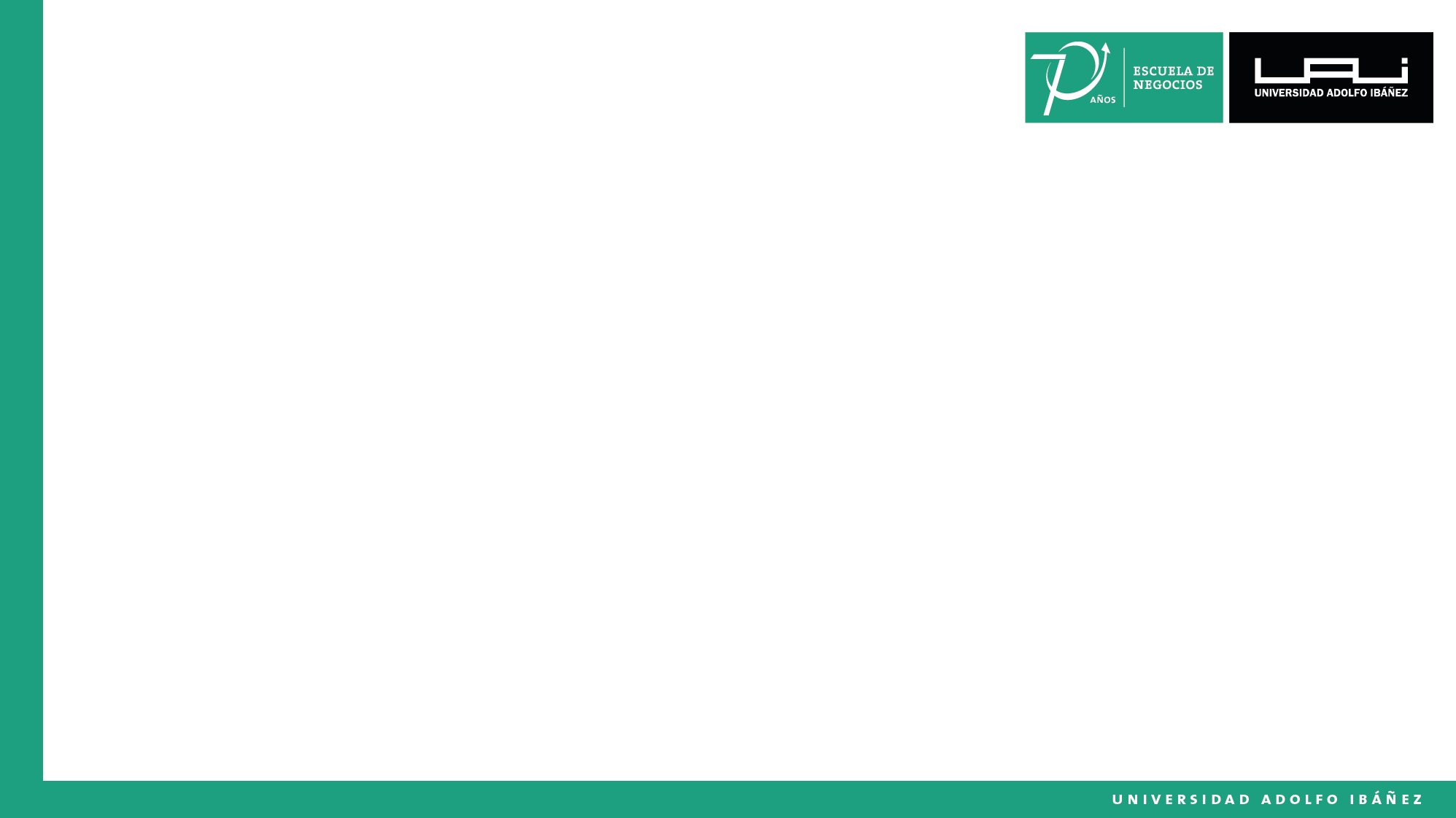 » ¿QUÉ NOS CARACTERIZA?
Calidad 
y Excelencia
Vanguardia 
e Innovación
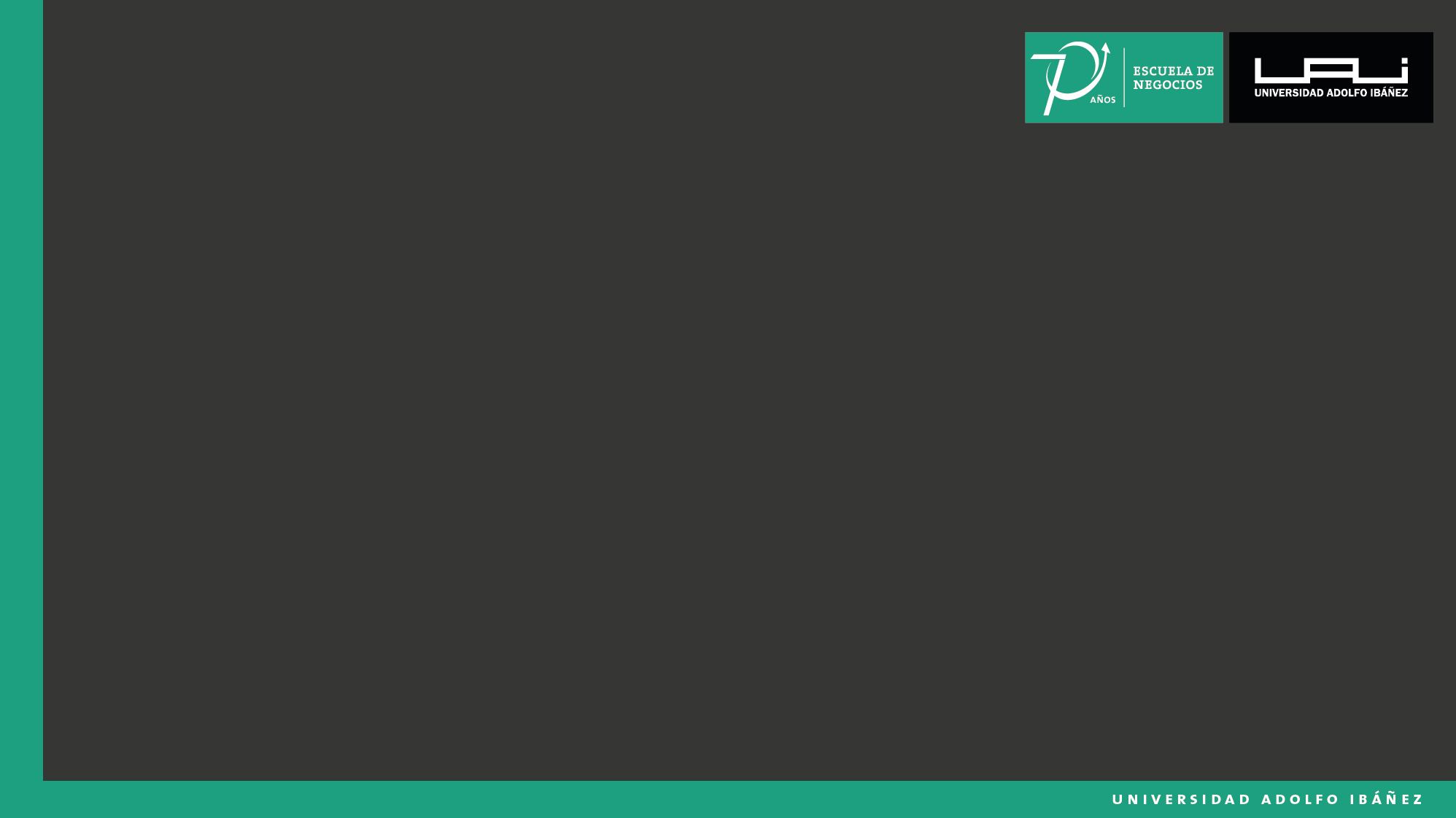 » VANGUARDIA E INNOVACIÓN
* Diseñar línea de tiempo
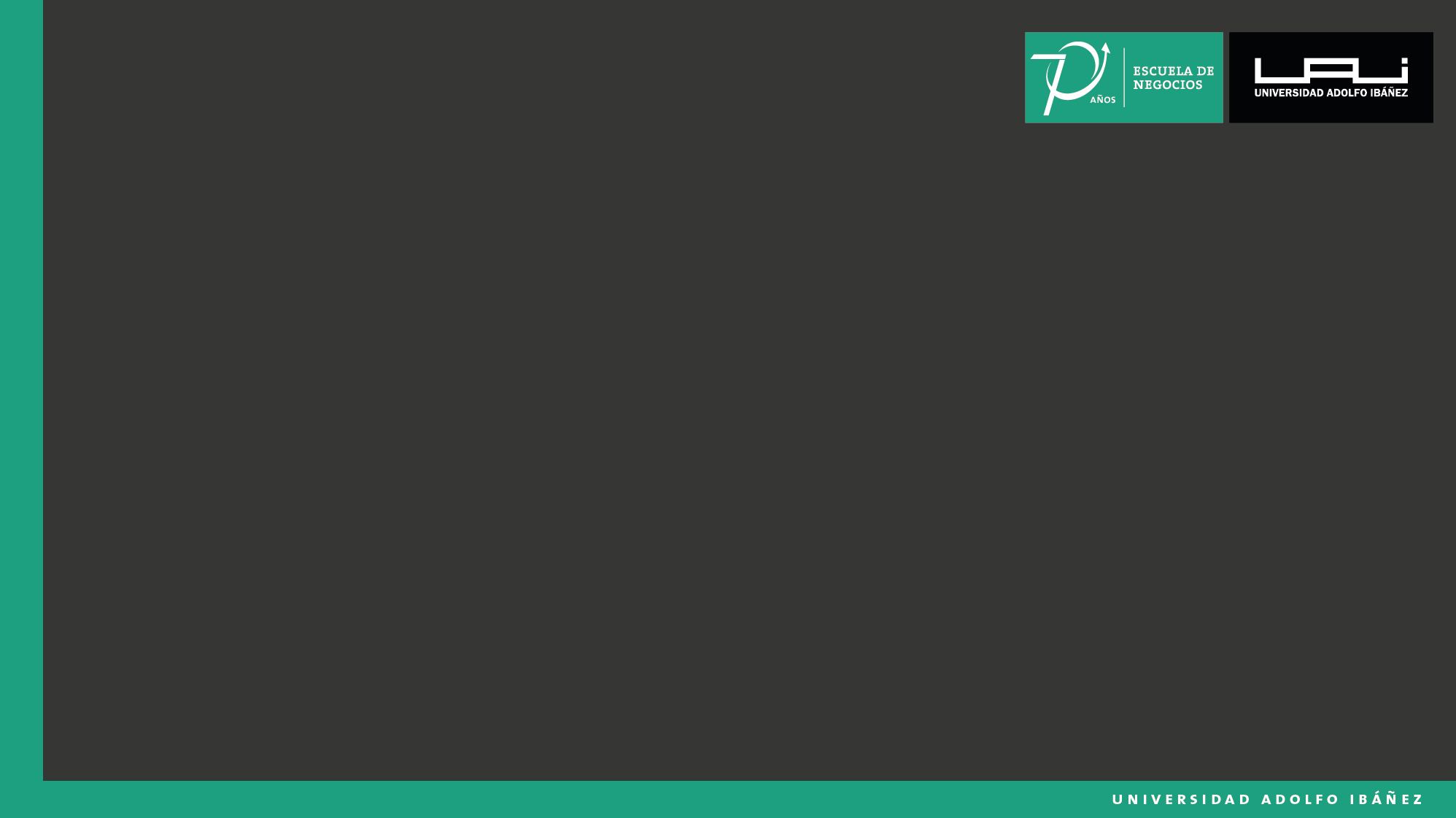 » CALIDAD Y EXCELENCIA
* Diseñar acreditaciones, rankings y alianzas
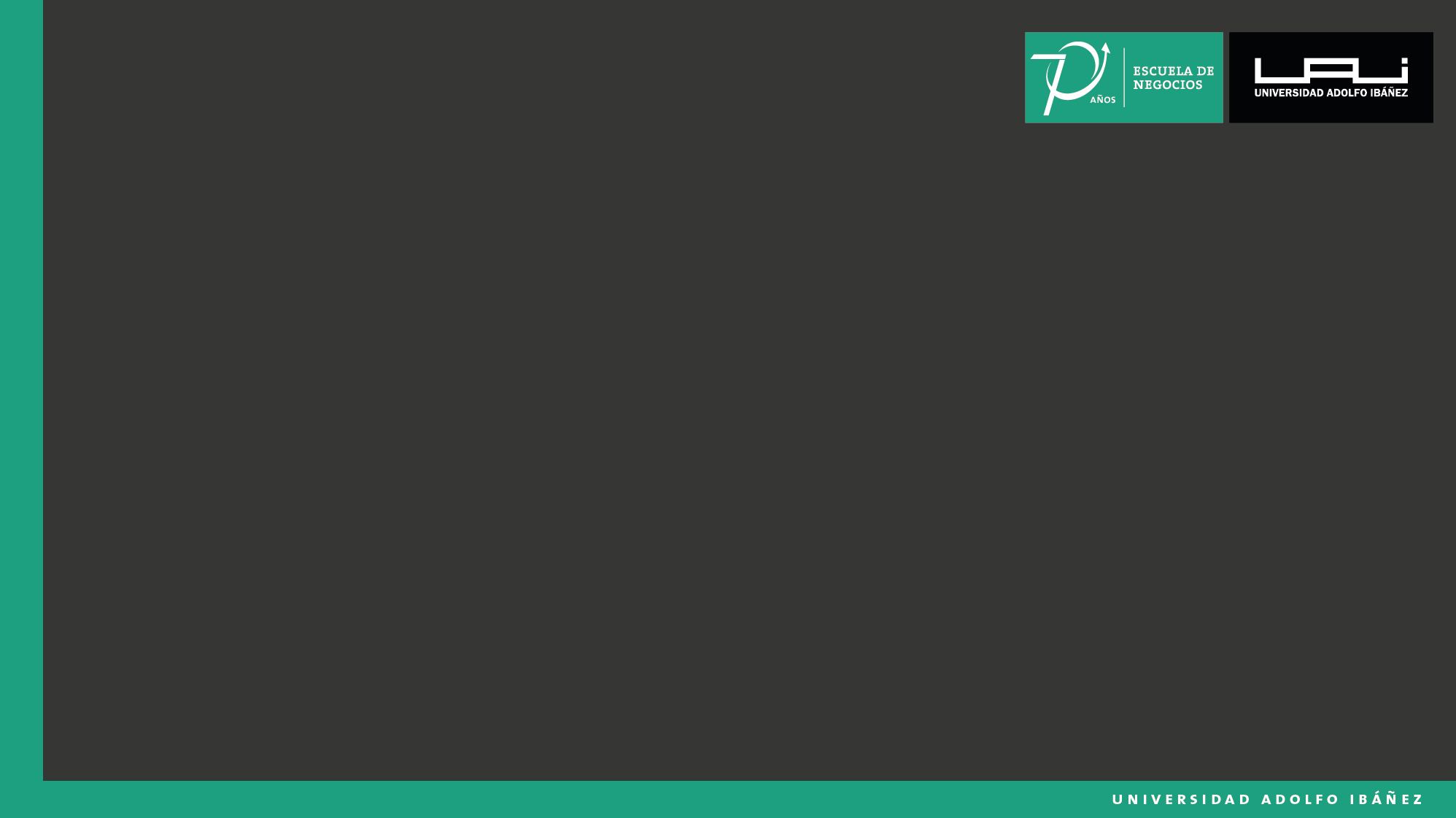 » CALIDAD Y EXCELENCIA
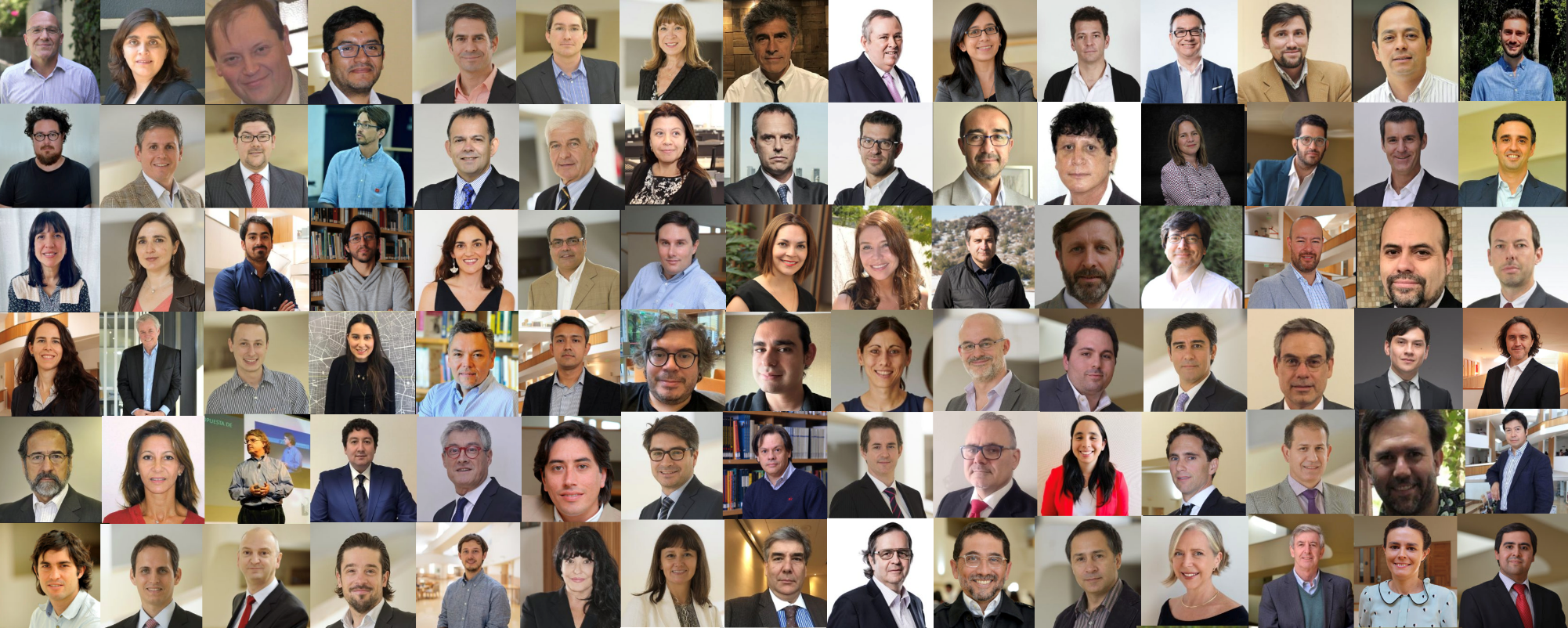 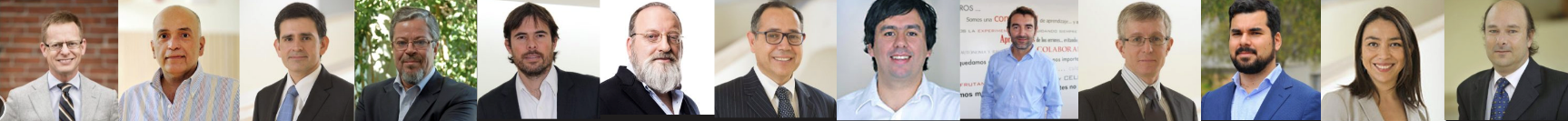 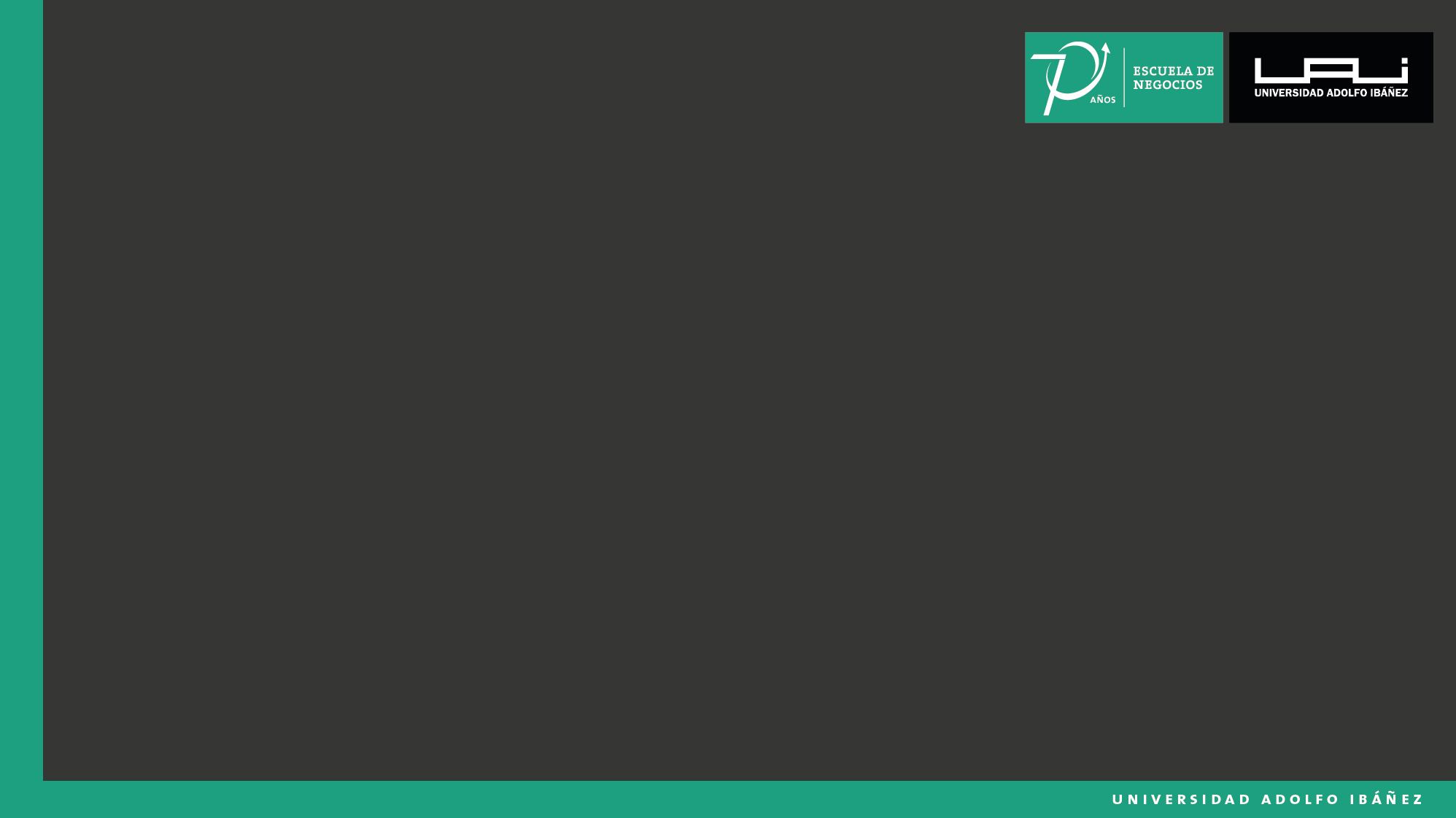 » CALIDAD Y EXCELENCIA
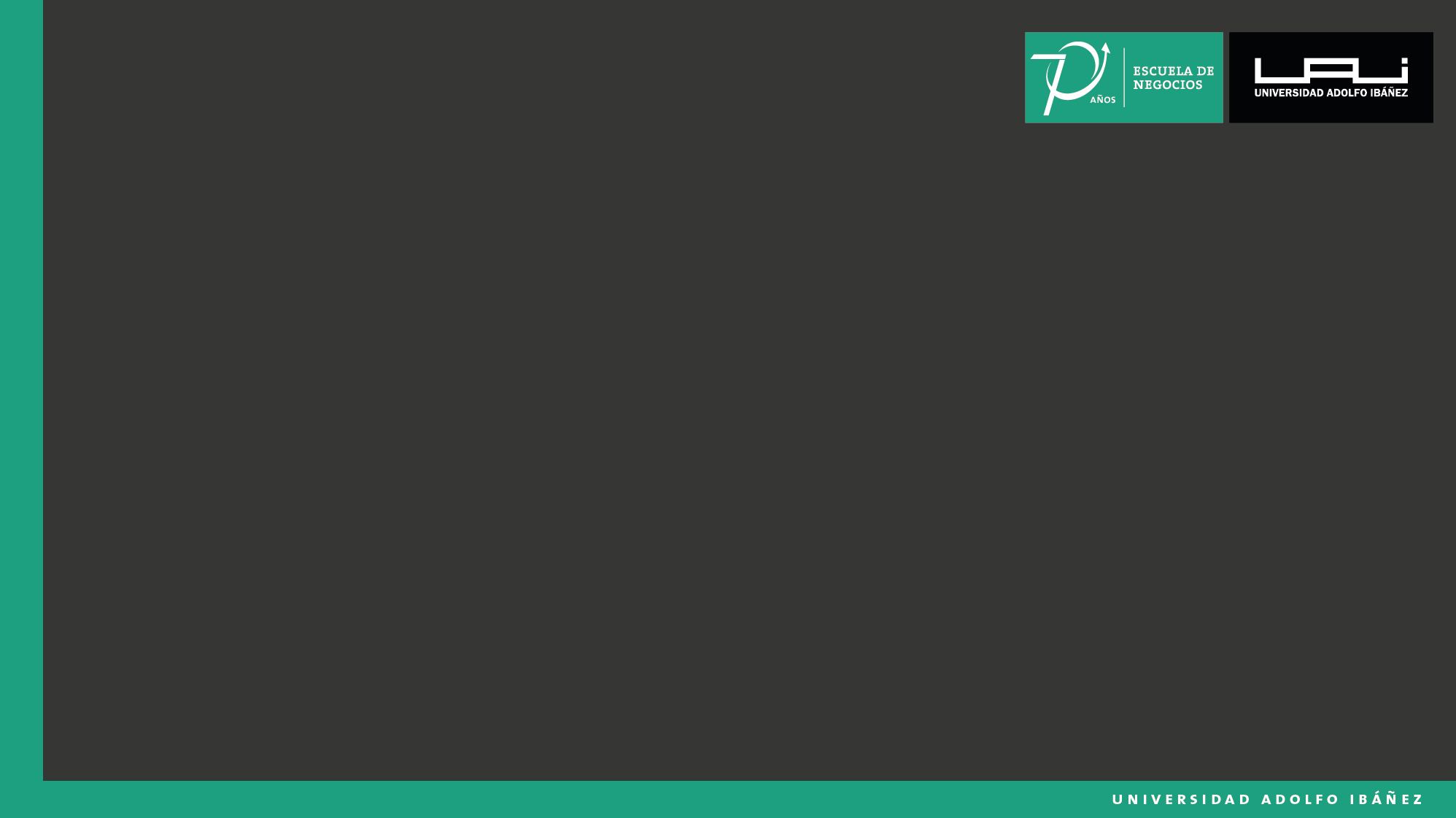 » ALGUNAS CIFRAS
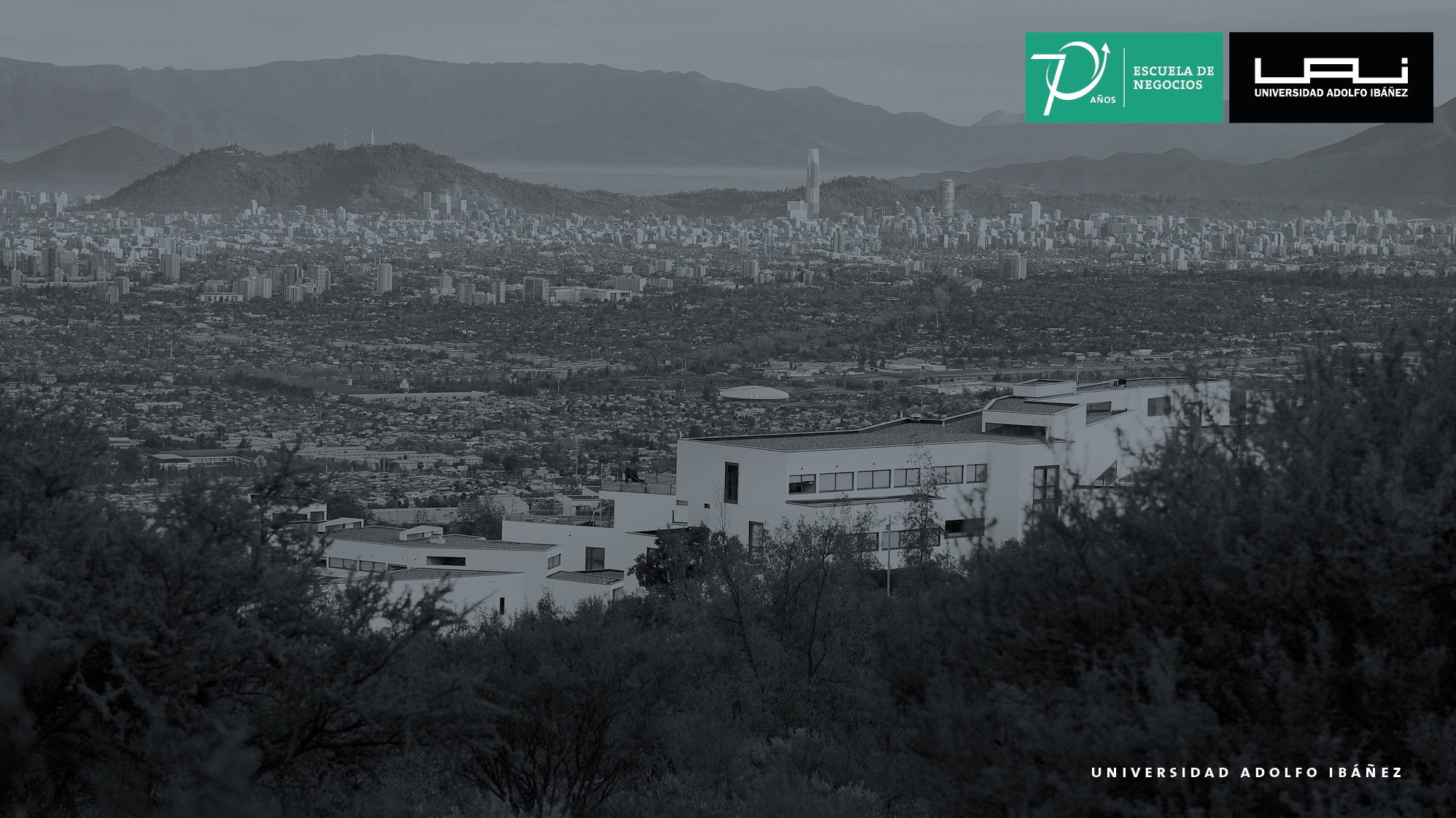 » NUESTRO PROPOSITO
Re-imaginar los negocios
para resolver los desafíos del mundo
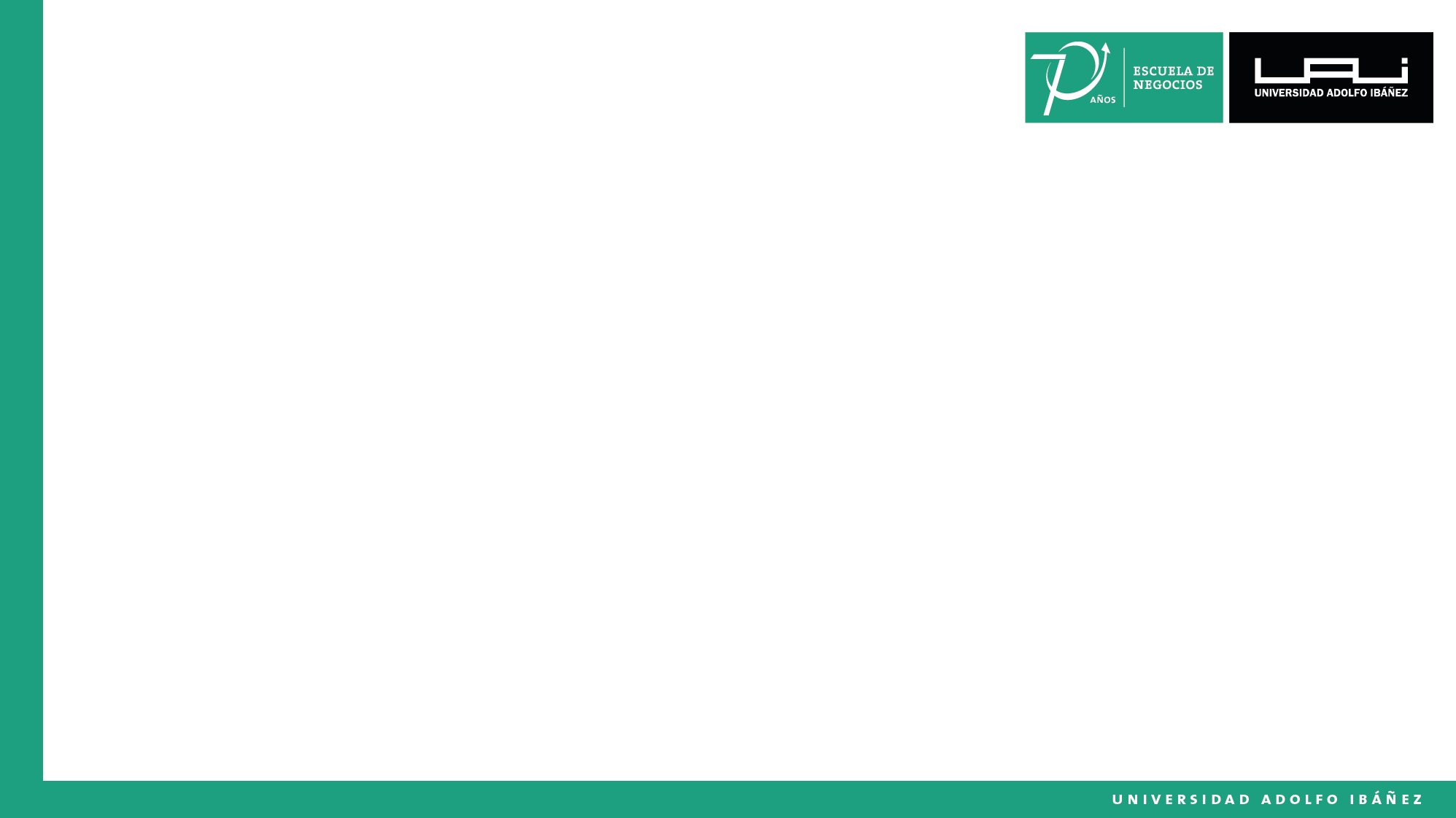 AREAS ESTRATÉGICAS E IMPACTO
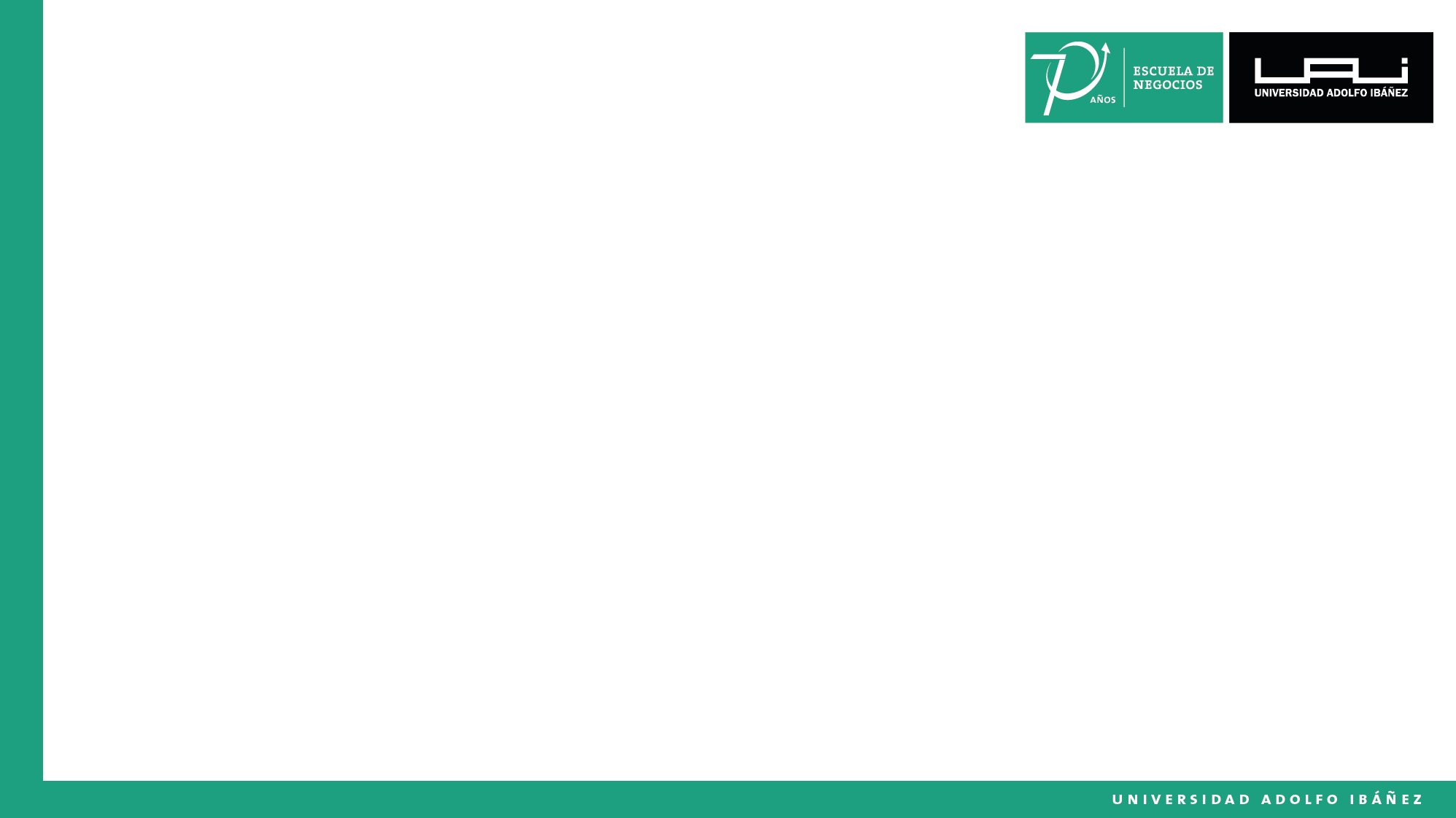 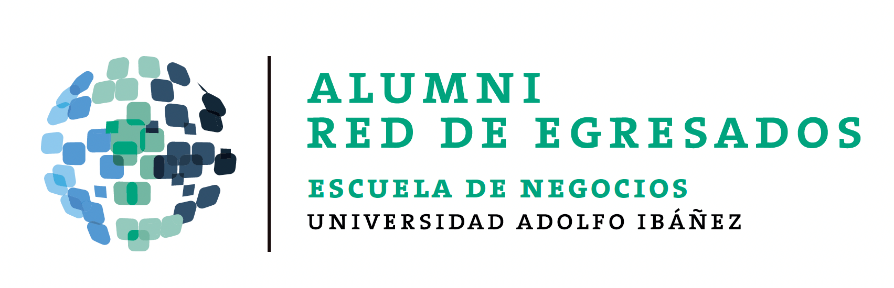 ALUMNI
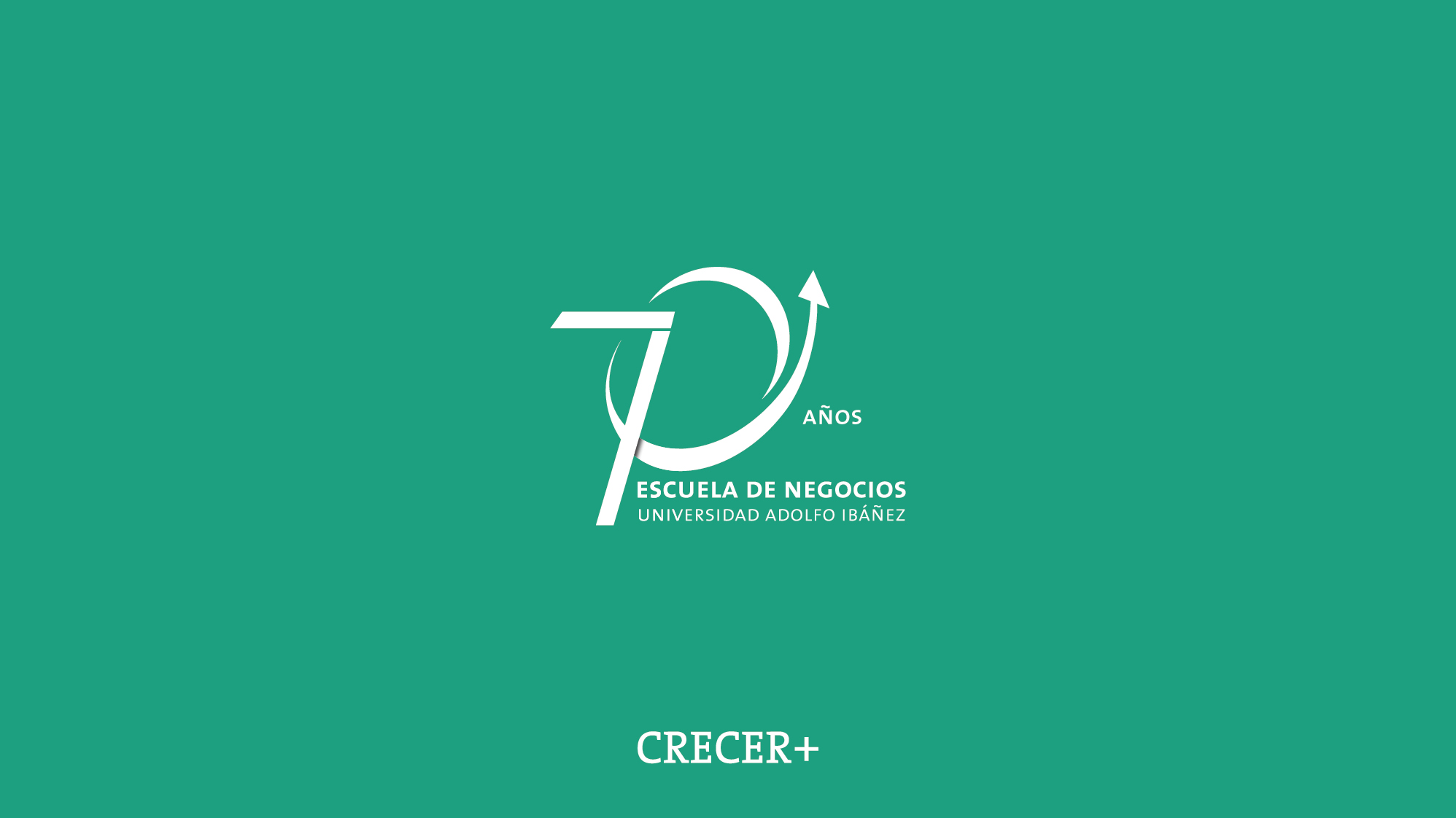